Gun Magnet Design
December 27, 2015
Magnetized Gun
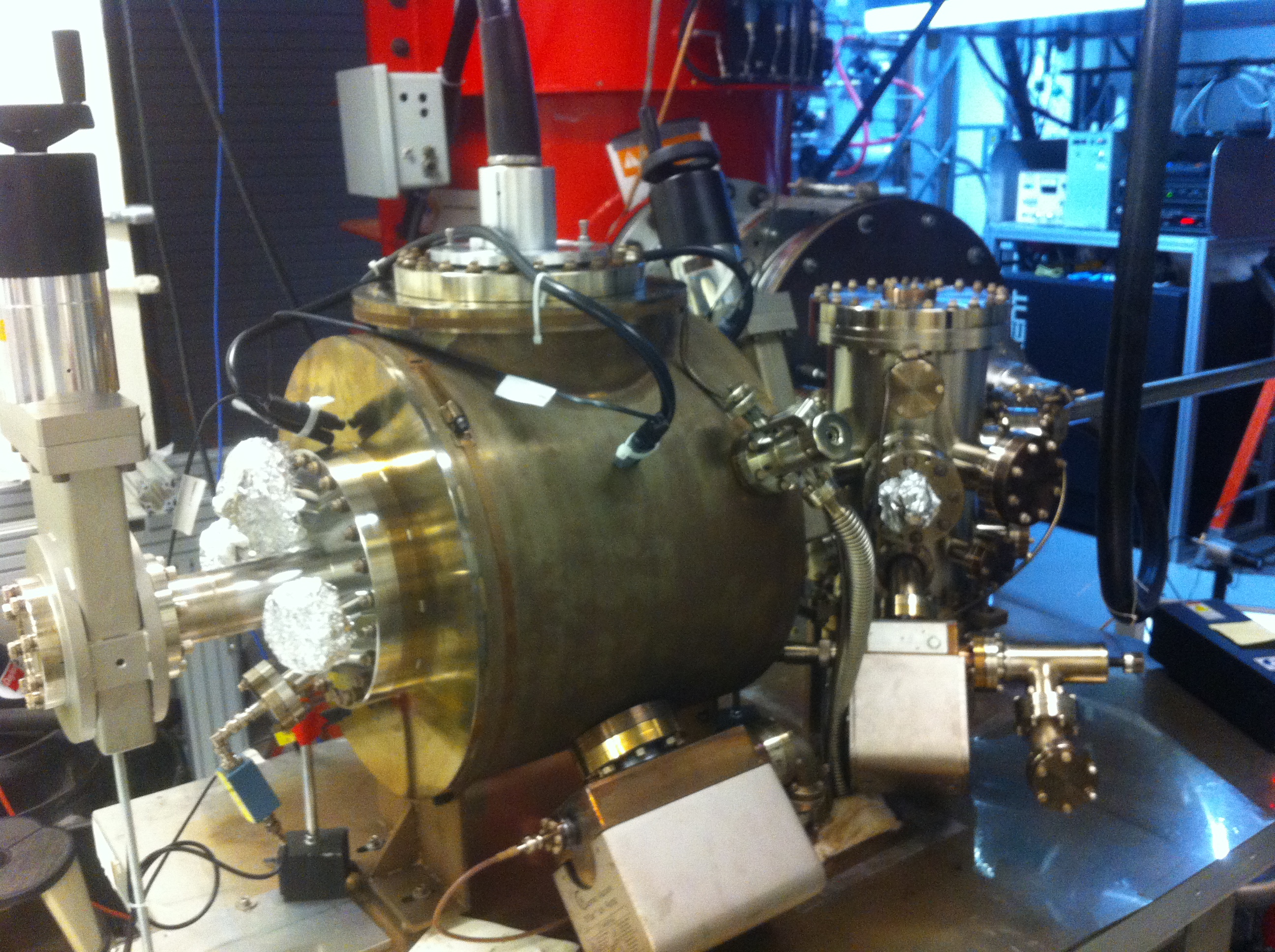 K2CsSb Preparation Chamber
HV Chamber
2
Magnetic Field at Cathode
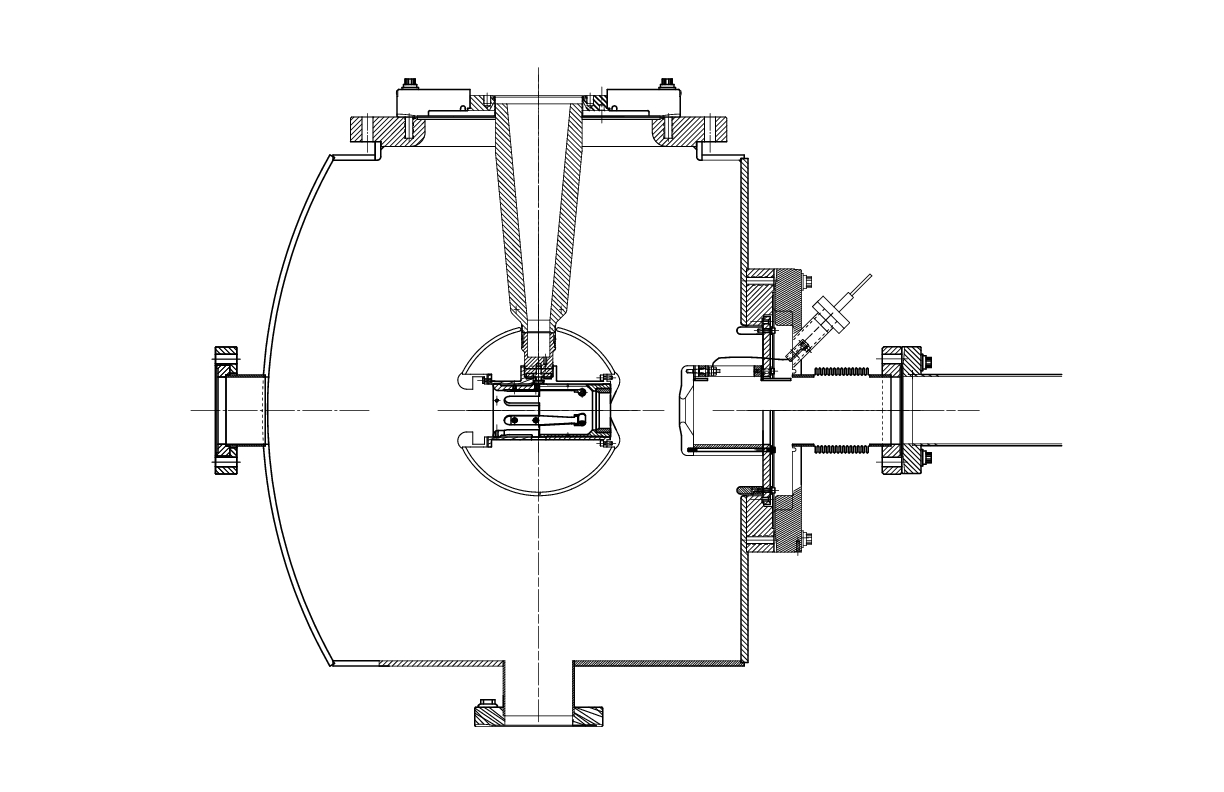 Bz,Br: relevant to beam transport
3
HV Chamber
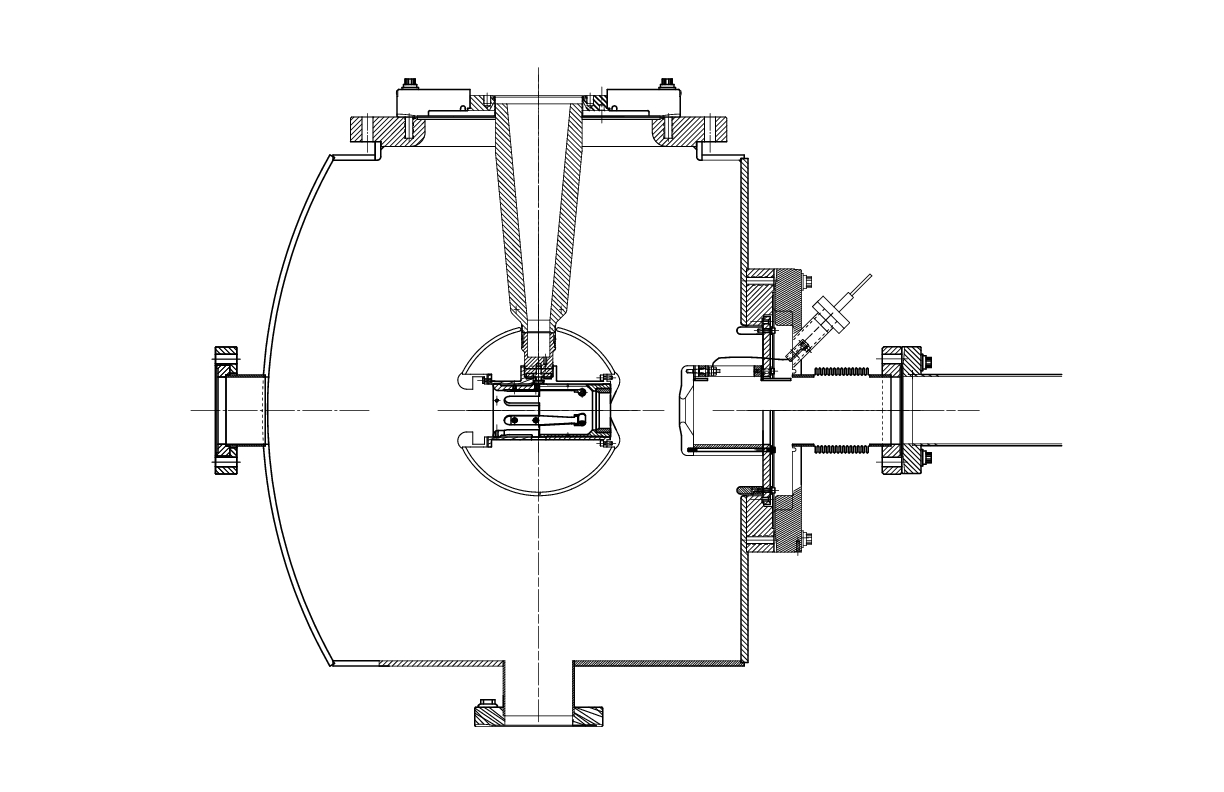 10”
13”
18”
10”
15”
4
HV Chamber Clearance
HV Cable
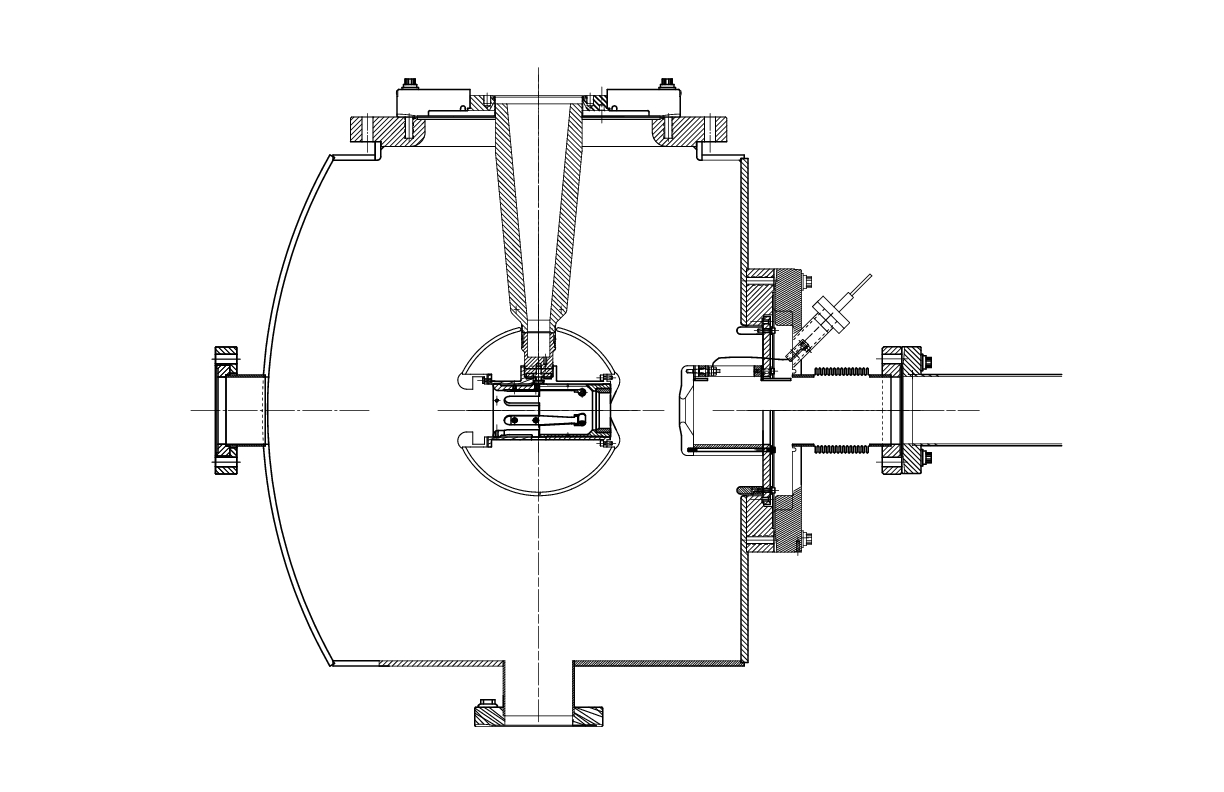 Valve
10”
13”
4”
18”
10”
15”
5
Design 1: Helmholtz Pair
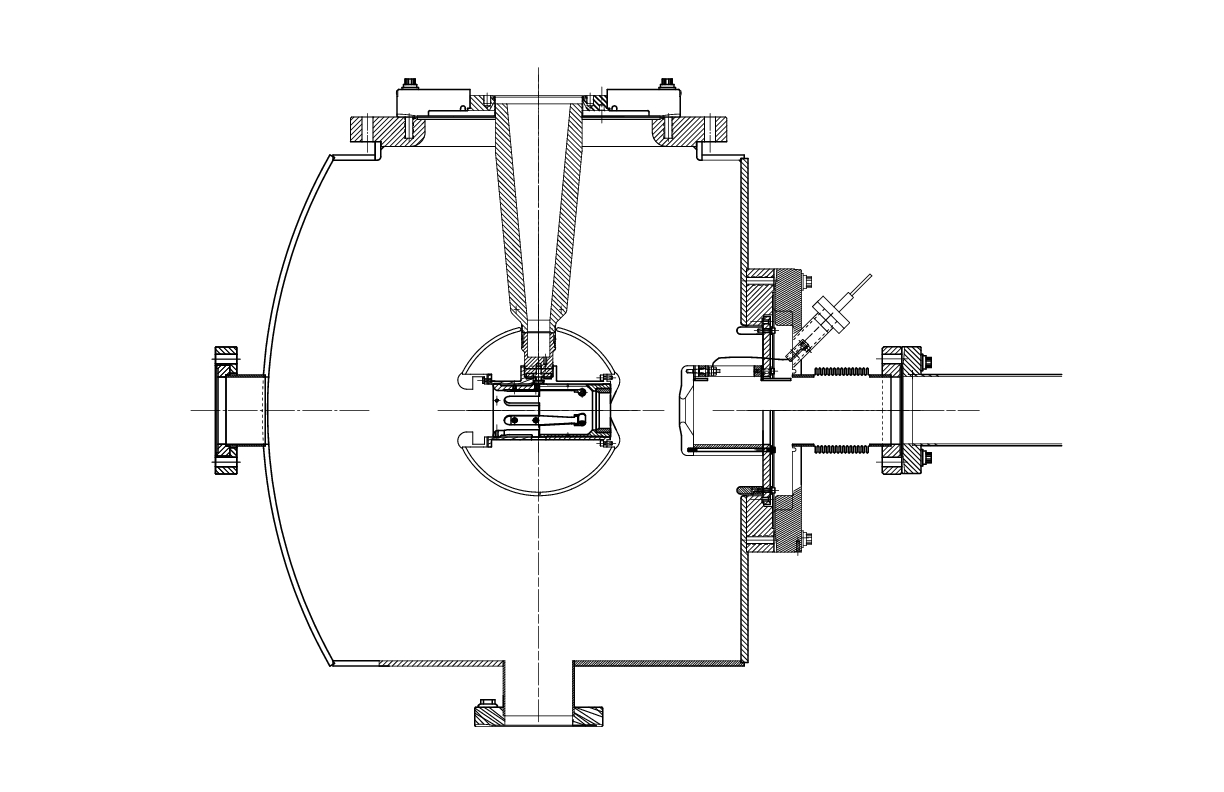 10”
13”
20” (2R)
18”
10”
15”
6
10” (R)
Design 2: Two coil Magnet
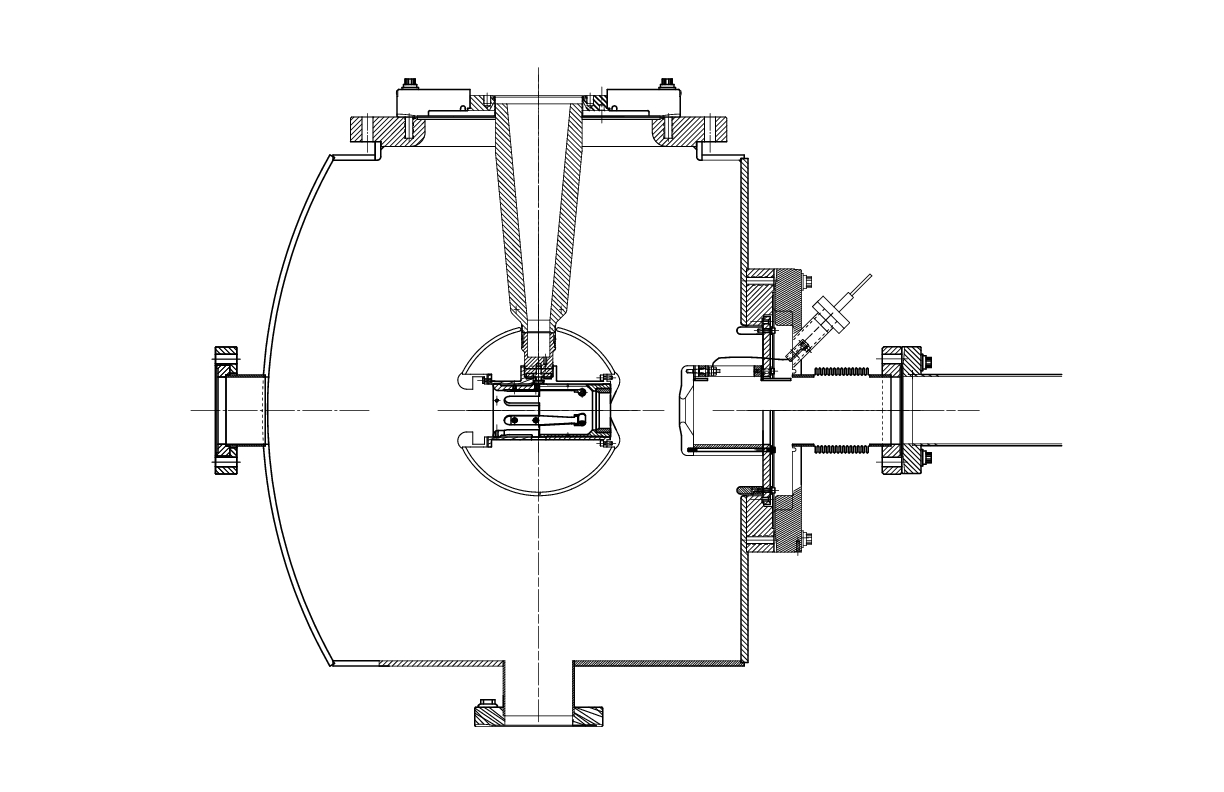 10”
13”
18”
18”
10”
15”
18”
7
Design 3: One Solenoid + Steel Puck
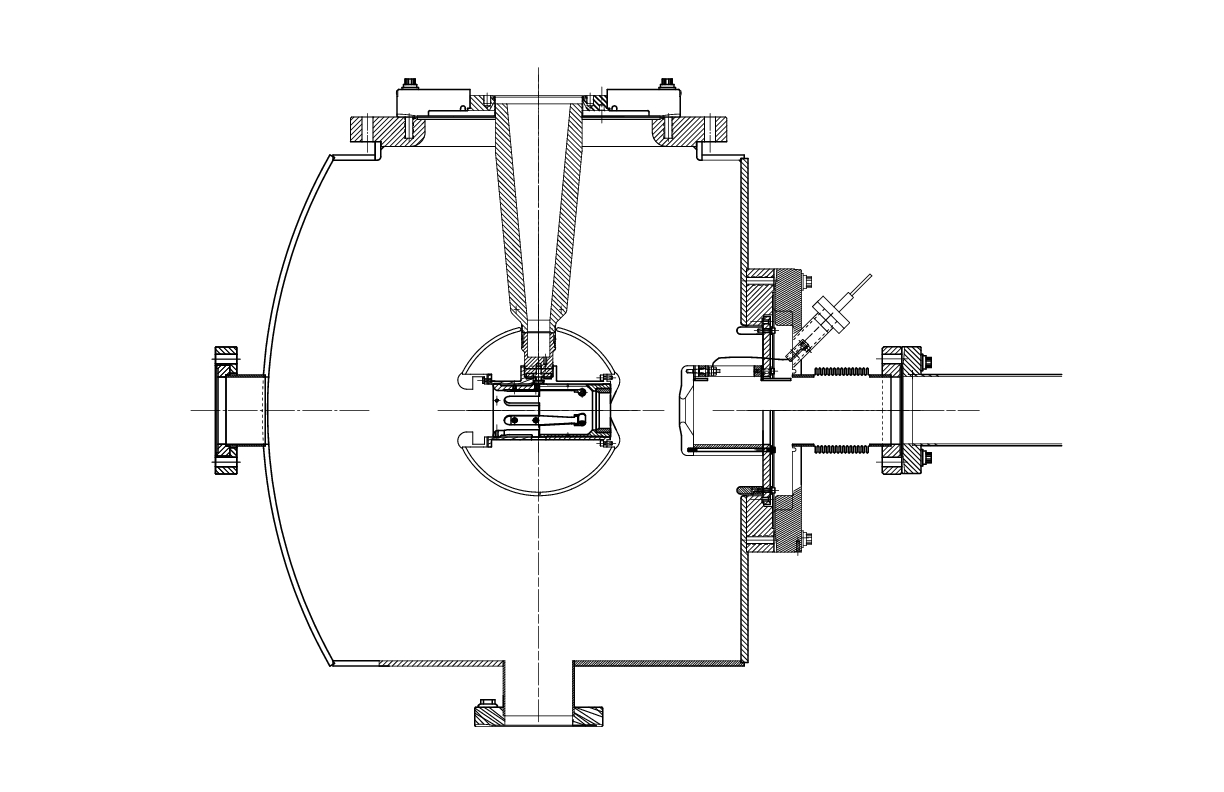 10”
13”
4”
18”
10”
3”
4”
Steel Puck
Counter-wound solenoid
15”
8
Bz vs z
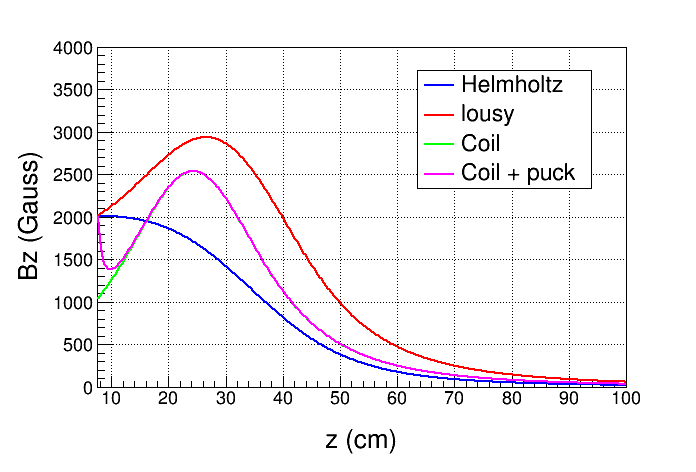 9
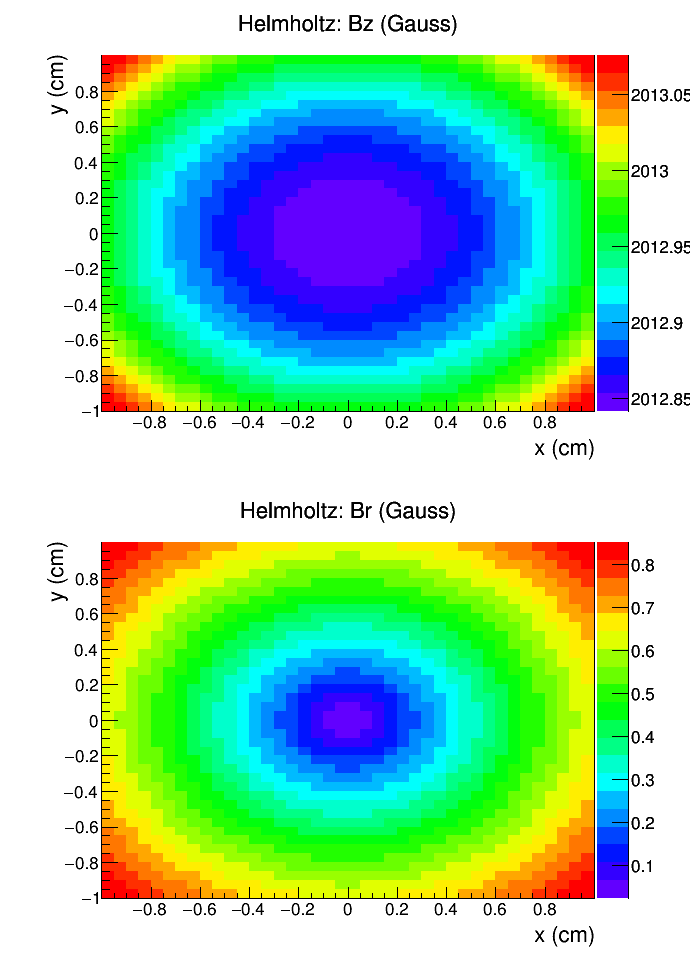 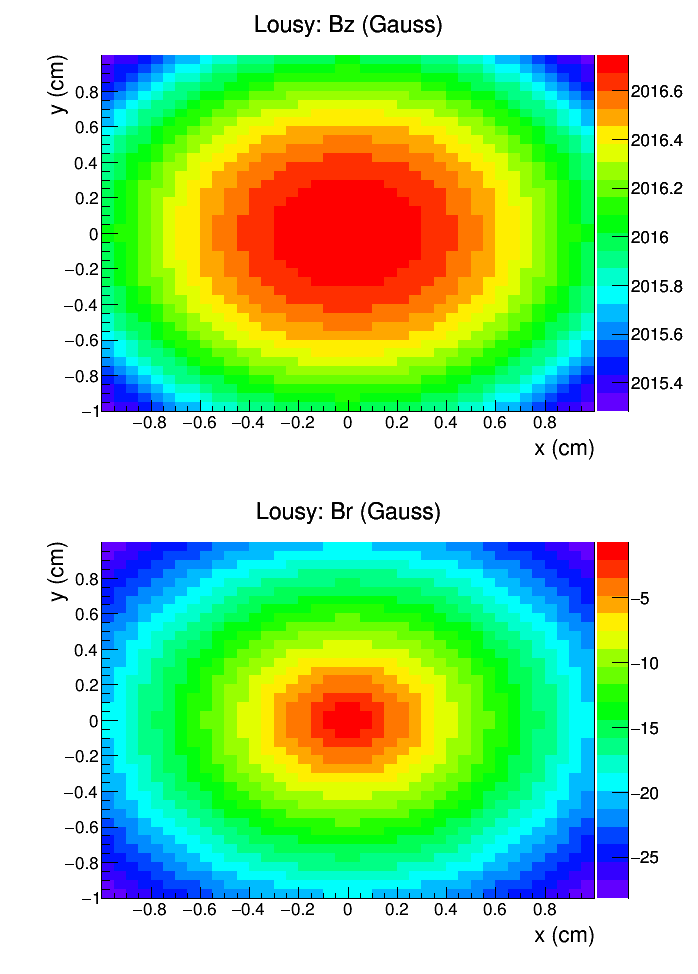 10
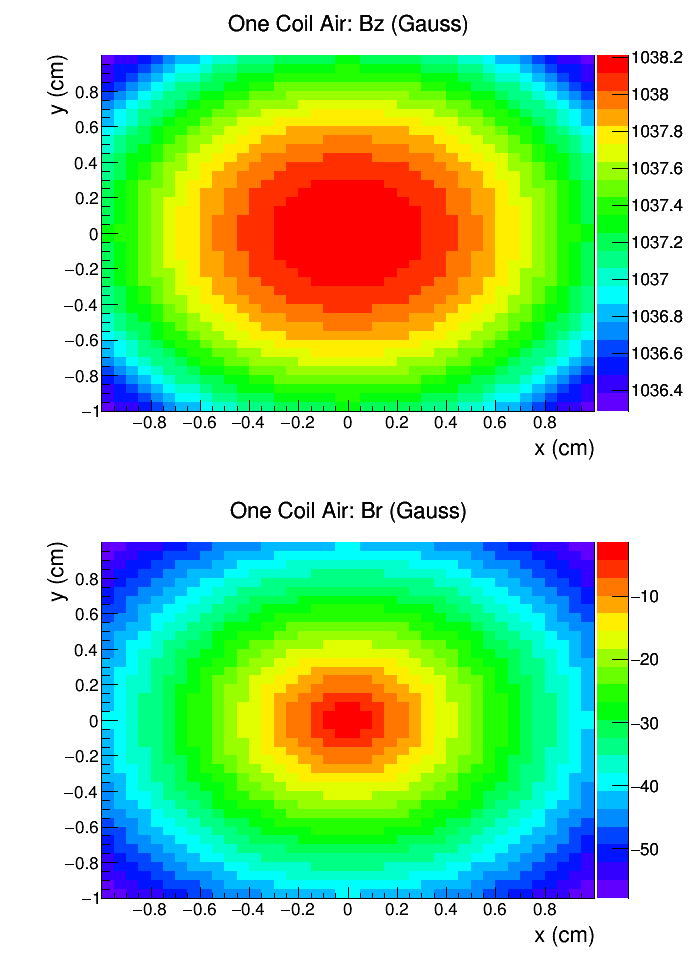 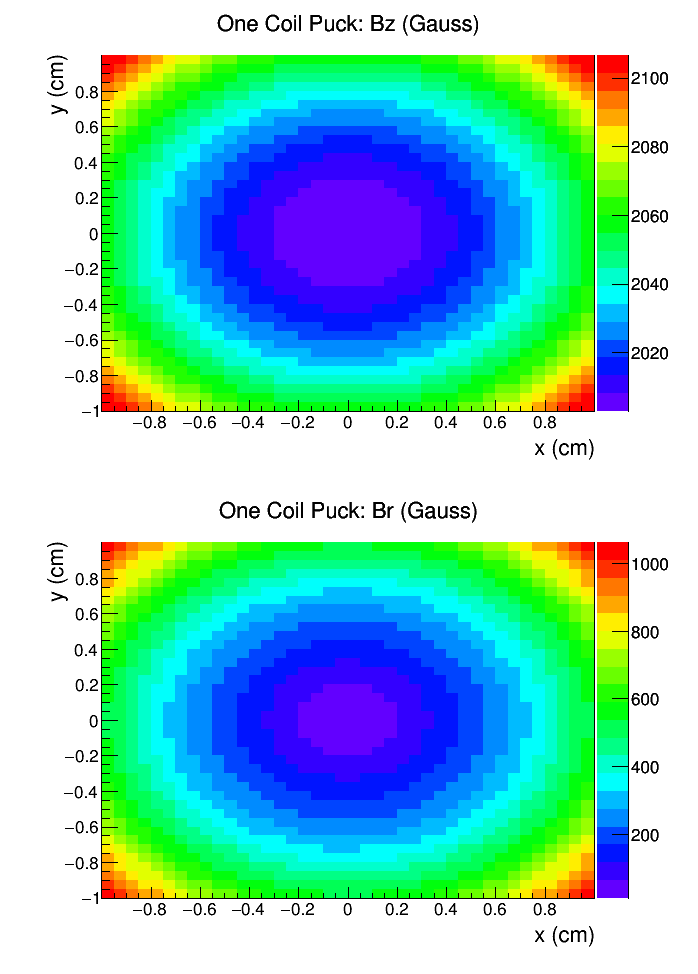 11
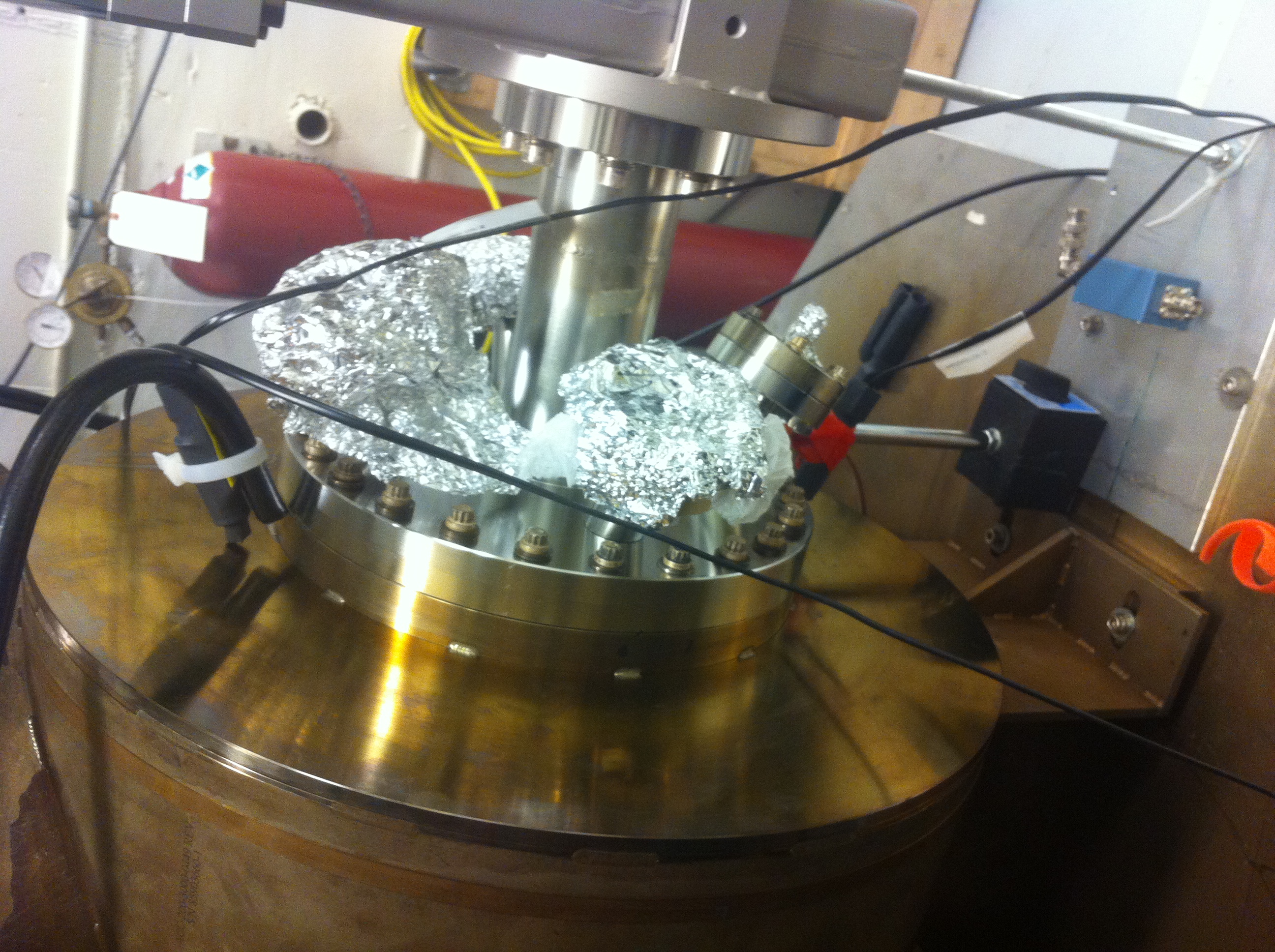 12
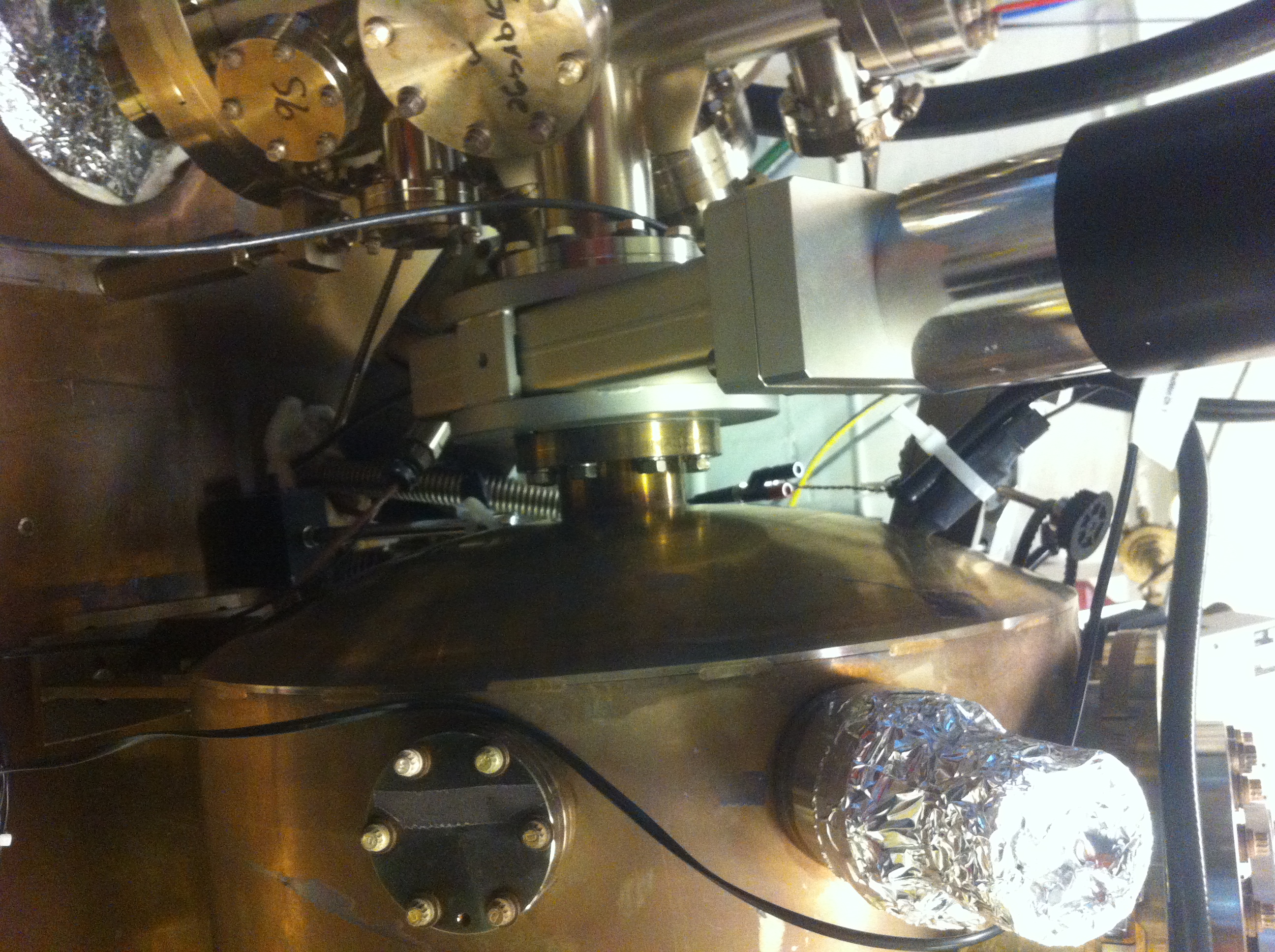 13
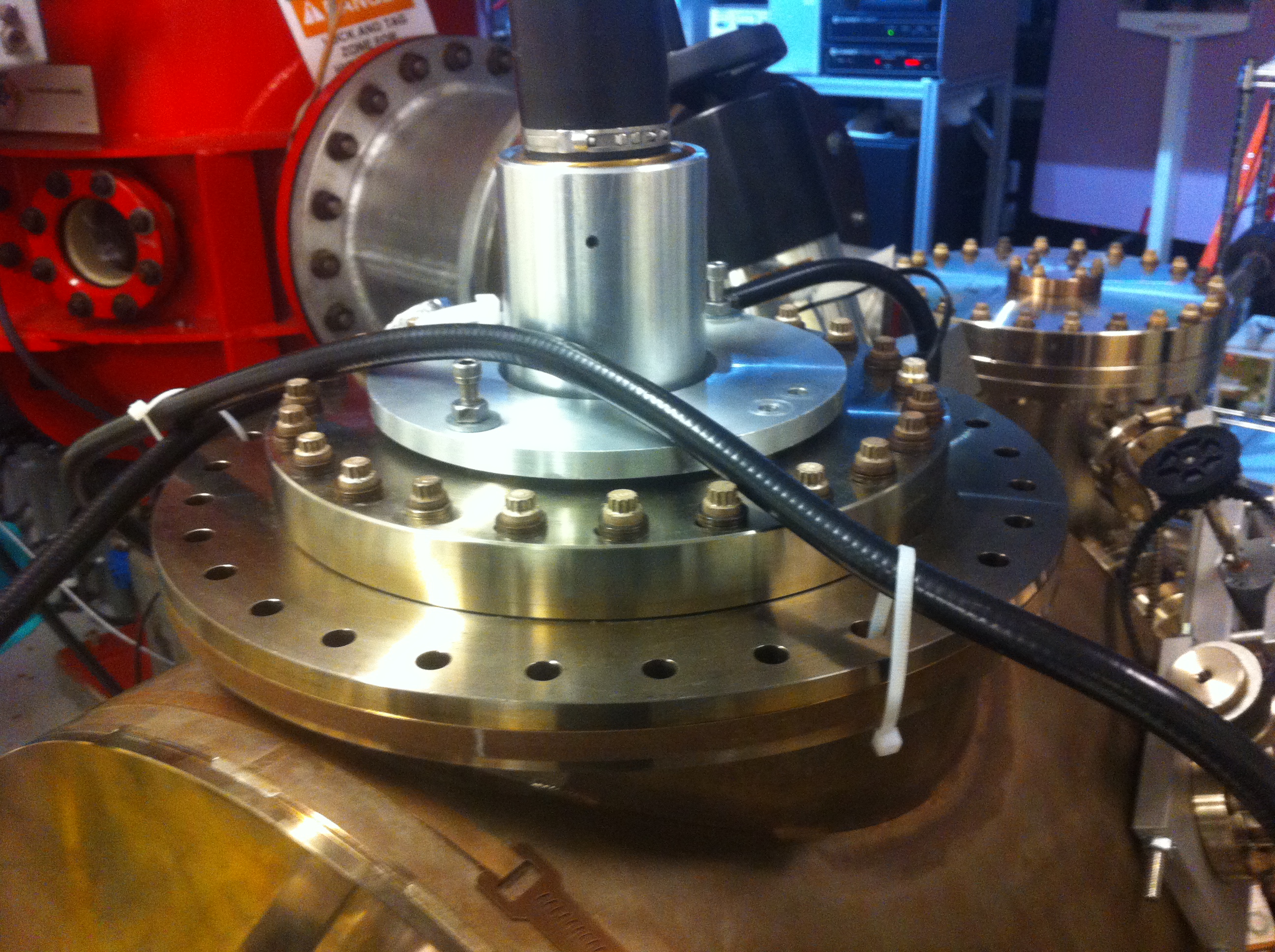 14